Rassenkennis Niveau 2
Konijnen
Angora
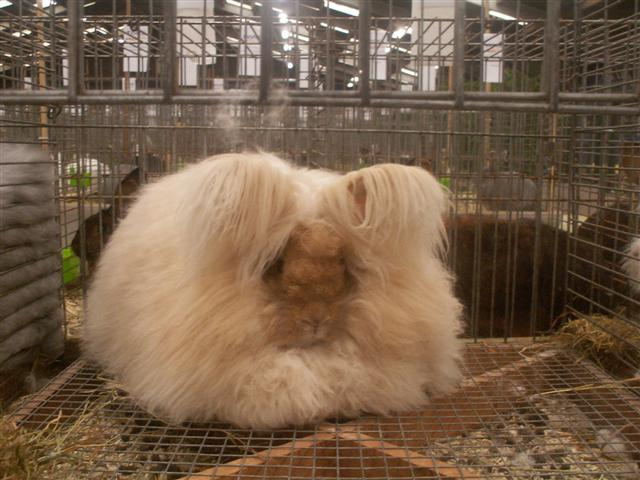 Belgische haas
Duitse hangoor
Eksterkonijn
Klein/Groot chinchilla
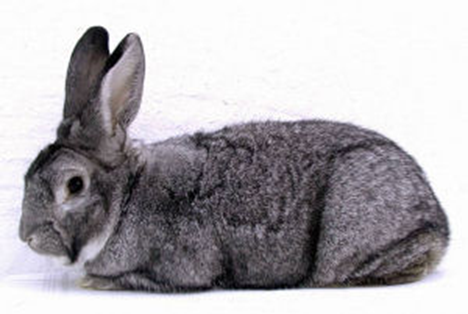 Klein/groot Lotharinger
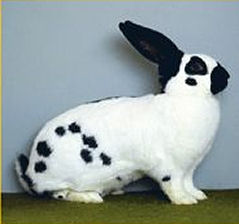 Hollander
Japanner
Kleurdwerg
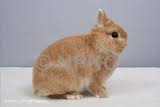 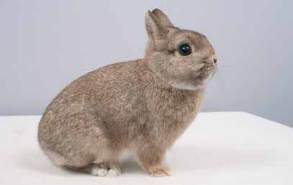 Papillon
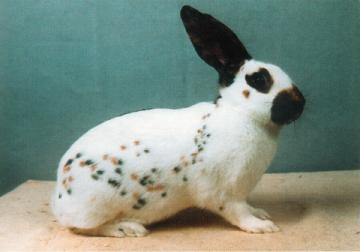 Pooltje
Rex
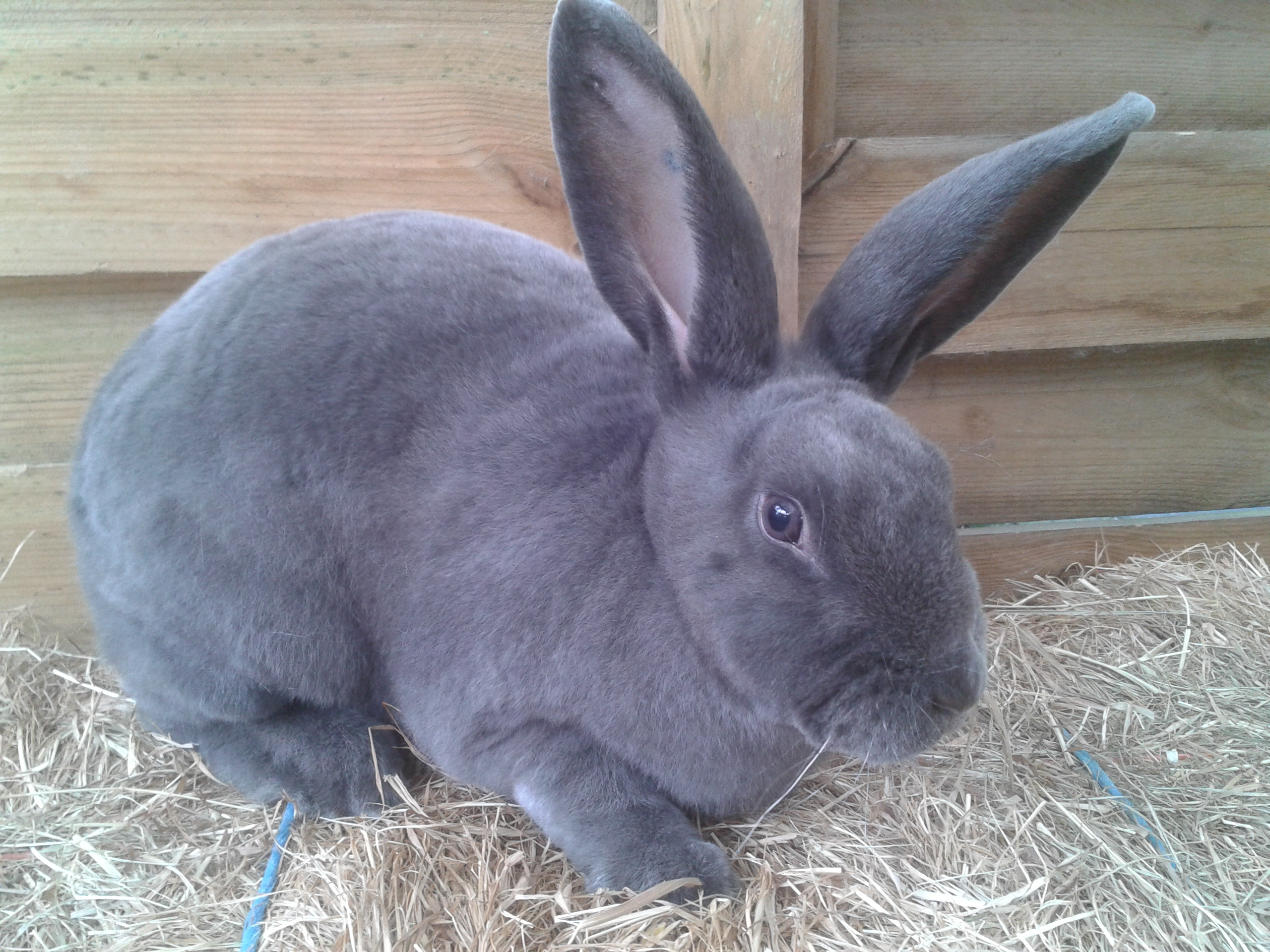 Rijnlander
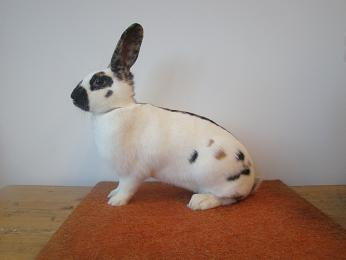 Rus
Nederlandse hangoordwerg
Tan
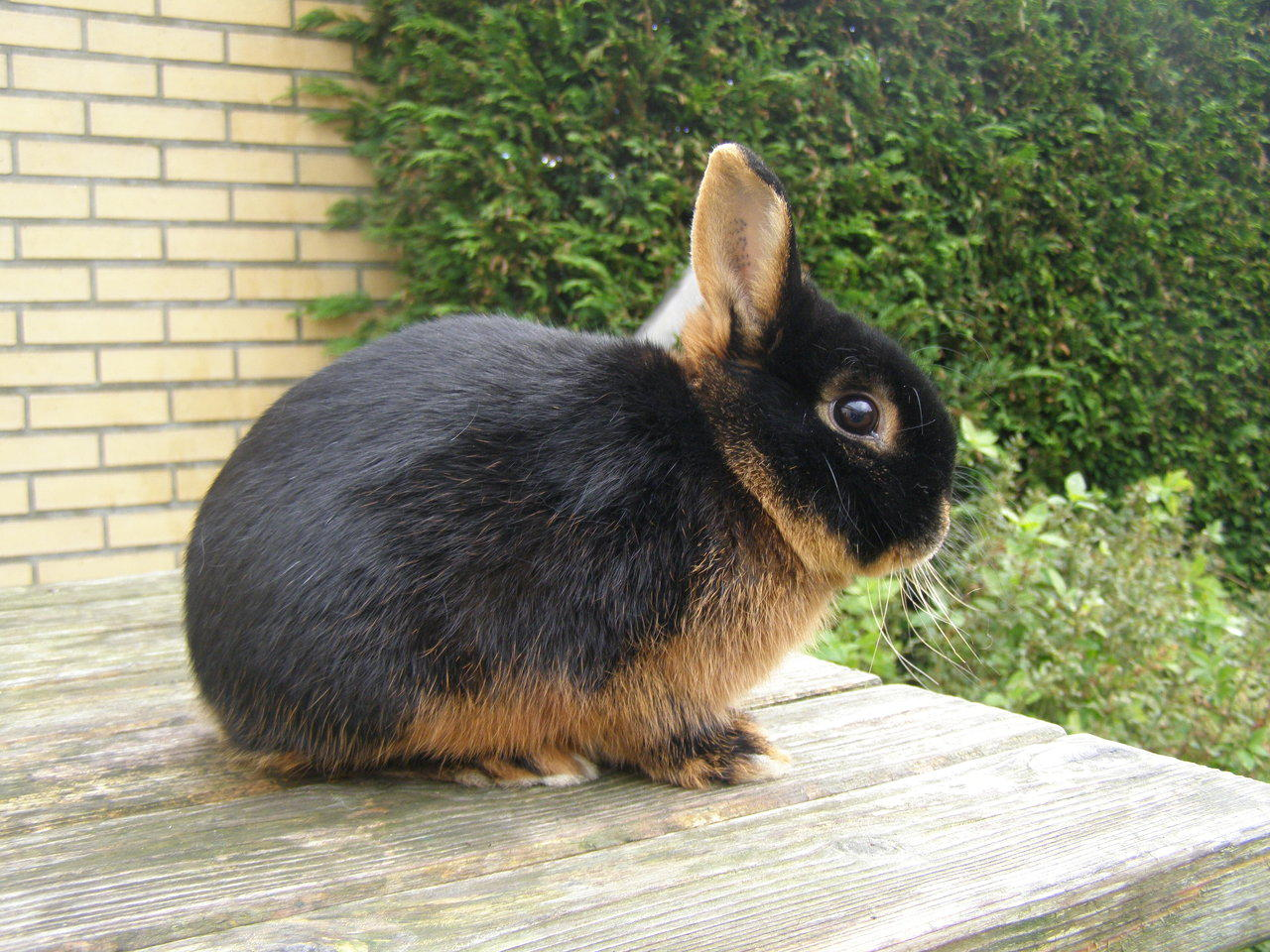 Thrianta
Vlaamse reus
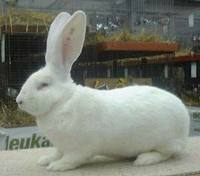 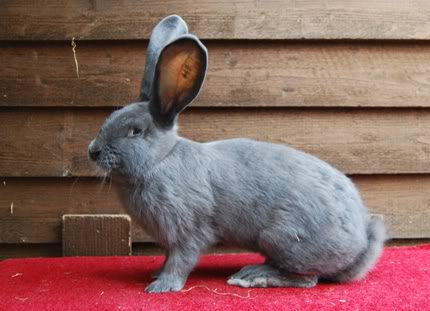 Voskonijn
Witte van Hotot